LING/C SC 581: Advanced Computational Linguistics
Lecture 27
Today's Topics
Q&A for Optional Homeworks 11 and 12
More on nltk and ptb
Zipf's Law
extracting the grammar rules (called productions)
looking for words with multiple POS tags
nltk.corpus: ptb
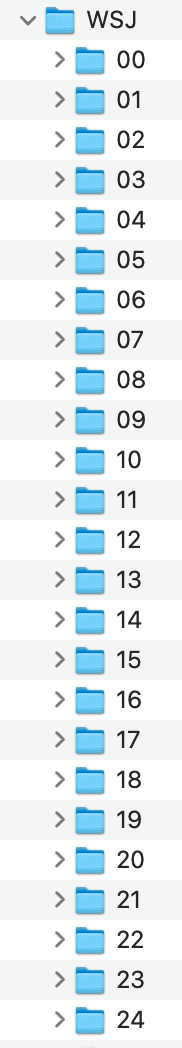 >>> import nltk
>>> from nltk.corpus import ptb
>>> ptb.fileids()
['BROWN/CF/CF01.MRG', 'BROWN/CF/CF02.MRG', 'BROWN/CF/CF03.MRG', 'BROWN/CF/CF04.MRG', 'BROWN/CF/CF05.MRG', 'BROWN/CF/CF06.MRG', 'BROWN/CF/CF07.MRG', 'BROWN/CF/CF08.MRG', 'BROWN/CF/CF09.MRG', 'BROWN/CF/CF10.MRG', 'BROWN/CF/CF11.MRG', 'BROWN/CF/CF12.MRG', 'BROWN/CF/CF13.MRG', 'BROWN/CF/CF14.MRG', 'BROWN/CF/CF15.MRG', 'BROWN/CF/CF16.MRG', 'BROWN/CF/CF17.MRG', 'BROWN/CF/CF18.MRG', 'BROWN/CF/CF19.MRG', 'BROWN/CF/CF20.MRG', 'BROWN/CF/CF21.MRG', 'BROWN/CF/CF22.MRG', 'BROWN/CF/CF23.MRG', 'BROWN/CF/CF24.MRG', 'BROWN/CF/CF25.MRG', 'BROWN/CF/CF26.MRG', 'BROWN/CF/CF27.MRG', 'BROWN/CF/CF28.MRG', 'BROWN/CF/CF29.MRG', 'BROWN/CF/CF30.MRG', 'BROWN/CF/CF31.MRG', 'BROWN/CF/CF32.MRG', 'BROWN/CG/CG01.MRG', 'BROWN/CG/CG02.MRG', 'BROWN/CG/CG03.MRG', 'BROWN/CG/CG04.MRG', 'BROWN/CG/CG05.MRG', 'BROWN/CG/CG06.MRG', 'BROWN/CG/CG07.MRG', 'BROWN/CG/CG08.MRG', 'BROWN/CG/CG09.MRG', 'BROWN/CG/CG10.MRG', 'BROWN/CG/CG11.MRG', 'BROWN/CG/CG12.MRG', 'BROWN/CG/CG13.MRG', 'BROWN/CG/CG14.MRG', 'BROWN/CG/CG15.MRG', 'BROWN/CG/CG16.MRG', 'BROWN/CG/CG17.MRG', 'BROWN/CG/CG18.MRG', 'BROWN/CG/CG19.MRG', 'BROWN/CG/CG20.MRG', 'BROWN/CG/CG21.MRG', 'BROWN/CG/CG22.MRG', 'BROWN/CG/CG23.MRG', 'BROWN/CG/CG24.MRG', 'BROWN/CG/CG25.MRG', 'BROWN/CG/CG26.MRG', 'BROWN/CG/CG27.MRG', 'BROWN/CG/CG28.MRG', 'BROWN/CG/CG29.MRG', 'BROWN/CG/CG30.MRG', 'BROWN/CG/CG31.MRG', 'BROWN/CG/CG32.MRG', 'BROWN/CG/CG33.MRG', 'BROWN/CG/CG34.MRG', 'BROWN/CG/CG35.MRG', 'BROWN/CG/CG36.MRG', 'BROWN/CK/CK01.MRG', 'BROWN/CK/CK02.MRG', 'BROWN/CK/CK03.MRG', 'BROWN/CK/CK04.MRG', 'BROWN/CK/CK05.MRG', 'BROWN/CK/CK06.MRG', 'BROWN/CK/CK07.MRG', 'BROWN/CK/CK08.MRG', 'BROWN/CK/CK09.MRG', 'BROWN/CK/CK10.MRG', 'BROWN/CK/CK11.MRG', 'BROWN/CK/CK12.MRG', 'BROWN/CK/CK13.MRG', 'BROWN/CK/CK14.MRG', 'BROWN/CK/CK15.MRG', 'BROWN/CK/CK16.MRG', 'BROWN/CK/CK17.MRG', 'BROWN/CK/CK18.MRG', 'BROWN/CK/CK19.MRG', 'BROWN/CK/CK20.MRG', 'BROWN/CK/CK21.MRG', 'BROWN/CK/CK22.MRG', 'BROWN/CK/CK23.MRG', 'BROWN/CK/CK24.MRG', 'BROWN/CK/CK25.MRG', 'BROWN/CK/CK27.MRG', 'BROWN/CK/CK28.MRG', 'BROWN/CK/CK29.MRG', 'BROWN/CL/CL01.MRG', 'BROWN/CL/CL02.MRG', 'BROWN/CL/CL03.MRG', 'BROWN/CL/CL04.MRG', 'BROWN/CL/CL05.MRG', 'BROWN/CL/CL06.MRG', 'BROWN/CL/CL07.MRG', 'BROWN/CL/CL08.MRG', 'BROWN/CL/CL09.MRG', 'BROWN/CL/CL10.MRG', 'BROWN/CL/CL11.MRG', 'BROWN/CL/CL12.MRG', 'BROWN/CL/CL13.MRG', 'BROWN/CL/CL14.MRG', 'BROWN/CL/CL15.MRG', 'BROWN/CL/CL16.MRG', 'BROWN/CL/CL17.MRG', 'BROWN/CL/CL18.MRG', 'BROWN/CL/CL19.MRG', 'BROWN/CL/CL20.MRG', 'BROWN/CL/CL21.MRG', 'BROWN/CL/CL22.MRG', 'BROWN/CL/CL23.MRG', 'BROWN/CL/CL24.MRG', 'BROWN/CM/CM01.MRG', 'BROWN/CM/CM02.MRG', 'BROWN/CM/CM03.MRG', 'BROWN/CM/CM04.MRG', 'BROWN/CM/CM05.MRG', 'BROWN/CM/CM06.MRG', 'BROWN/CN/CN01.MRG', 'BROWN/CN/CN02.MRG', 'BROWN/CN/CN03.MRG', 'BROWN/CN/CN04.MRG', 'BROWN/CN/CN05.MRG', 'BROWN/CN/CN06.MRG', 'BROWN/CN/CN07.MRG', 'BROWN/CN/CN08.MRG', 'BROWN/CN/CN09.MRG', 'BROWN/CN/CN10.MRG', 'BROWN/CN/CN11.MRG', 'BROWN/CN/CN12.MRG', 'BROWN/CN/CN13.MRG', 'BROWN/CN/CN14.MRG', 'BROWN/CN/CN15.MRG', 'BROWN/CN/CN16.MRG', 'BROWN/CN/CN17.MRG', 'BROWN/CN/CN18.MRG', 'BROWN/CN/CN19.MRG', 'BROWN/CN/CN20.MRG', 'BROWN/CN/CN21.MRG', 'BROWN/CN/CN22.MRG', 'BROWN/CN/CN23.MRG', 'BROWN/CN/CN24.MRG', 'BROWN/CN/CN25.MRG', 'BROWN/CN/CN26.MRG', 'BROWN/CN/CN27.MRG', 'BROWN/CN/CN28.MRG', 'BROWN/CN/CN29.MRG', 'BROWN/CP/CP01.MRG', 'BROWN/CP/CP02.MRG', 'BROWN/CP/CP03.MRG', 'BROWN/CP/CP04.MRG', 'BROWN/CP/CP05.MRG', 'BROWN/CP/CP06.MRG', 'BROWN/CP/CP07.MRG', 'BROWN/CP/CP08.MRG', 'BROWN/CP/CP09.MRG', 'BROWN/CP/CP10.MRG', 'BROWN/CP/CP11.MRG', 'BROWN/CP/CP12.MRG', 'BROWN/CP/CP13.MRG', 'BROWN/CP/CP14.MRG', 'BROWN/CP/CP15.MRG', 'BROWN/CP/CP16.MRG', 'BROWN/CP/CP17.MRG', 'BROWN/CP/CP18.MRG', 'BROWN/CP/CP19.MRG', 'BROWN/CP/CP20.MRG', 'BROWN/CP/CP21.MRG', 'BROWN/CP/CP22.MRG', 'BROWN/CP/CP23.MRG', 'BROWN/CP/CP25.MRG', 'BROWN/CP/CP26.MRG', 'BROWN/CP/CP27.MRG', 'BROWN/CP/CP28.MRG', 'BROWN/CP/CP29.MRG', 'BROWN/CR/CR01.MRG', 'BROWN/CR/CR02.MRG', 'BROWN/CR/CR03.MRG', 'BROWN/CR/CR04.MRG', 'BROWN/CR/CR05.MRG', 'BROWN/CR/CR06.MRG', 'BROWN/CR/CR07.MRG', 'BROWN/CR/CR08.MRG', 'BROWN/CR/CR09.MRG', 
…
'WSJ/00/WSJ_0004.MRG', 'WSJ/00/WSJ_0005.MRG', 'WSJ/00/WSJ_0006.MRG', 'WSJ/00/WSJ_0007.MRG', 'WSJ/00/WSJ_0008.MRG', 'WSJ/00/WSJ_0009.MRG', 'WSJ/00/WSJ_0010.MRG', 'WSJ/00/WSJ_0011.MRG', 'WSJ/00/WSJ_0012.MRG', 'WSJ/00/WSJ_0013.MRG', 'WSJ/00/WSJ_0014.MRG', 'WSJ/00/WSJ_0015.MRG', 'WSJ/00/WSJ_0016.MRG', 'WSJ/00/WSJ_0017.MRG', 'WSJ/00/WSJ_0018.MRG', 'WSJ/00/WSJ_0019.MRG', 'WSJ/00/WSJ_0020.MRG', 'WSJ/00/WSJ_0021.MRG', 'WSJ/00/WSJ_0022.MRG', 'WSJ/00/WSJ_0023.MRG', 'WSJ/00/WSJ_0024.MRG', 'WSJ/00/WSJ_0025.MRG', 'WSJ/00/WSJ_0026.MRG', 'WSJ/00/WSJ_0027.MRG', 'WSJ/00/WSJ_0028.MRG', 'WSJ/00/WSJ_0029.MRG', 'WSJ/00/WSJ_0030.MRG', 'WSJ/00/WSJ_0031.MRG', 'WSJ/00/WSJ_0032.MRG', 'WSJ/00/WSJ_0033.MRG', 'WSJ/00/WSJ_0034.MRG', 'WSJ/00/WSJ_0035.MRG', 'WSJ/00/WSJ_0036.MRG', 'WSJ/00/WSJ_0037.MRG', 'WSJ/00/WSJ_0038.MRG', 
…
'WSJ/23/WSJ_2398.MRG', 'WSJ/23/WSJ_2399.MRG', 'WSJ/24/WSJ_2400.MRG', 'WSJ/24/WSJ_2401.MRG', 'WSJ/24/WSJ_2402.MRG', 'WSJ/24/WSJ_2403.MRG', 'WSJ/24/WSJ_2404.MRG', 'WSJ/24/WSJ_2405.MRG', 'WSJ/24/WSJ_2406.MRG', 'WSJ/24/WSJ_2407.MRG', 'WSJ/24/WSJ_2408.MRG', 'WSJ/24/WSJ_2409.MRG', 'WSJ/24/WSJ_2410.MRG', 'WSJ/24/WSJ_2411.MRG', 'WSJ/24/WSJ_2412.MRG', 'WSJ/24/WSJ_2413.MRG', 'WSJ/24/WSJ_2414.MRG', 'WSJ/24/WSJ_2415.MRG', 'WSJ/24/WSJ_2416.MRG', 'WSJ/24/WSJ_2417.MRG', 'WSJ/24/WSJ_2418.MRG', 'WSJ/24/WSJ_2419.MRG', 'WSJ/24/WSJ_2420.MRG', 'WSJ/24/WSJ_2421.MRG', 'WSJ/24/WSJ_2422.MRG', 'WSJ/24/WSJ_2423.MRG', 'WSJ/24/WSJ_2424.MRG', 'WSJ/24/WSJ_2425.MRG', 'WSJ/24/WSJ_2426.MRG', 'WSJ/24/WSJ_2427.MRG', 'WSJ/24/WSJ_2428.MRG', 'WSJ/24/WSJ_2429.MRG', 'WSJ/24/WSJ_2430.MRG', 'WSJ/24/WSJ_2431.MRG', 'WSJ/24/WSJ_2432.MRG', 'WSJ/24/WSJ_2433.MRG', 'WSJ/24/WSJ_2434.MRG', 'WSJ/24/WSJ_2435.MRG', 'WSJ/24/WSJ_2436.MRG', 'WSJ/24/WSJ_2437.MRG', 'WSJ/24/WSJ_2438.MRG', 'WSJ/24/WSJ_2439.MRG', 'WSJ/24/WSJ_2440.MRG', 'WSJ/24/WSJ_2441.MRG', 'WSJ/24/WSJ_2442.MRG', 'WSJ/24/WSJ_2443.MRG', 'WSJ/24/WSJ_2444.MRG', 'WSJ/24/WSJ_2445.MRG', 'WSJ/24/WSJ_2446.MRG', 'WSJ/24/WSJ_2447.MRG', 'WSJ/24/WSJ_2448.MRG', 'WSJ/24/WSJ_2449.MRG', 'WSJ/24/WSJ_2450.MRG', 'WSJ/24/WSJ_2451.MRG', 'WSJ/24/WSJ_2452.MRG', 'WSJ/24/WSJ_2453.MRG', 'WSJ/24/WSJ_2454.MRG']
2312
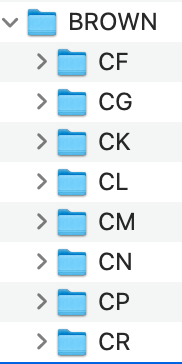 192
Brown corpus: FreqDist
Brown corpus file ids
>>> bids = [x for x in ptb.fileids() if x.startswith('BROWN')]
>>> len(bids)
192
>>> fd = nltk.FreqDist()
>>> for id in bids:
...     fd.update(ptb.words(id))
... 
>>> fd
FreqDist({',': 23776, 'the': 22244, '.': 22241, 'of': 10964, 'and': 10661, 'to': 9778, 'a': 8961, 'in': 6575, '*-1': 6048, '*T*-1': 5734, ...})
>>> fd.N()
487882
>>> fd.plot(50)
nltk.FreqDist(corpus)
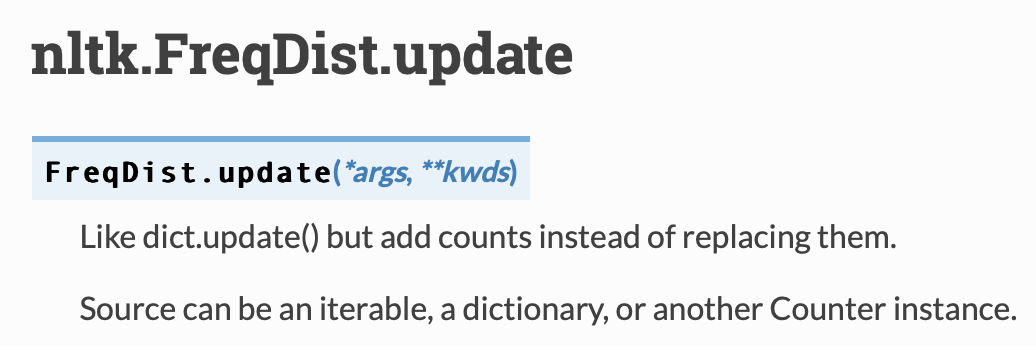 ptb
WSJ corpus file ids
>>> fd2 = nltk.FreqDist()
>>> wids = [x for x in ptb.fileids() if x.startswith('WSJ')]
>>> for id in wids:
...     fd2.update(ptb.words(id))
... 
>>> fd2
FreqDist({',': 60484, 'the': 50975, '.': 48144, 'of': 28338, 'to': 27249, 'a': 23673, 'and': 19762, 'in': 18857, '*-1': 14220, '0': 12447, ...})
>>> fd2.N()
1253013
>>> fd2.plot(50)
ptb
Merge the two FreqDists:
>>> fd.update(fd2)
>>> fd
FreqDist({',': 84260, 'the': 73219, '.': 70385, 'of': 39302, 'to': 37027, 'a': 32634, 'and': 30423, 'in': 25432, '*-1': 20268, '*': 17363, ...})
>>> fd.N()
1740895
>>> fd.plot(50)
Zipf's Law
Zipf's law was originally formulated in terms of quantitative linguistics, stating that given some corpus of natural language utterances, the frequency of any word is inversely proportional to its rank in the frequency table. 
Thus, the most frequent word will occur approximately twice as often as the second most frequent word, three times as often as the third most frequent word, etc. 
For example, in the Brown Corpus of American English text, the word "the" is the most frequently occurring word, and by itself accounts for nearly 7% of all word occurrences (69,971 out of slightly over 1 million). 
True to Zipf's Law, the second-place word "of" accounts for slightly over 3.5% of words (36,411 occurrences), followed by "and" (28,852). 
Only 135 vocabulary items are needed to account for half the Brown Corpus.
Zipf's Law
Wolfram
Equation:
freq = c . rank –m 	
for positive constants m and c
log(freq) = –m log(rank) + log(c)
has the form of an equation of a straight line (i.e. y=mx+c)
Code:
zipf.py given on the course webpage
>>> import zipf
>>> zipf.plot(tokens)	
tokens = list of words (a corpus)
Zipf's Law: ptb
>>> wws = []
>>> for id in wids:
...     wws.extend(ptb.words(id))
... 
>>> bws = []
>>> for id in bids:
...     bws.extend(ptb.words(id))
... 
>>> len(bws)
487882
>>> len(wws)
1253013
>>> from zipf import *
>>> fig()
>>> plot(bws, "Brown")
>>> plot(wws, "WSJ")
>>> plot(bws+wws, "Brown + WSJ")
>>> plt.legend()
<matplotlib.legend.Legend object at 0x1278c4520>
>>> plt.show()
WSJ words
Brown words
Zipf's Law: ptb
On course website: zipf.py
Trees and Productions
>>> len(list(ptb.parsed_sents()[0].subtrees()))
87




>>> len(ptb.parsed_sents()[0].productions())
87
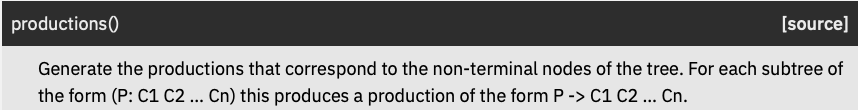 Trees and Productions
>>> ptb.parsed_sents()[0].productions()
[S -> S : S ., S -> PP , NP-SBJ-2 VP, PP -> IN NP, IN -> 'In', NP -> JJ NN, JJ -> 'American', NN -> 'romance', , -> ',', NP-SBJ-2 -> RB NN, RB -> 'almost', NN -> 'nothing', VP -> VBZ S, VBZ -> 'rates', S -> NP-SBJ ADJP-PRD, NP-SBJ -> -NONE-, -NONE- -> '*-2', ADJP-PRD -> ADJP PP, ADJP -> JJR, JJR -> 'higher', PP -> IN SBAR-NOM, IN -> 'than', SBAR-NOM -> WHNP-1 S, WHNP-1 -> WP, WP -> 'what', S -> NP-SBJ VP, NP-SBJ -> DT NN NNS, DT -> 'the', NN -> 'movie', NNS -> 'men', VP -> VB VP, VB -> 'have', VP -> VBN S, VBN -> 'called', S -> NP-SBJ `` S-NOM-PRD '', NP-SBJ -> -NONE-, -NONE- -> '*T*-1', `` -> '``', S-NOM-PRD -> NP-SBJ VP, NP-SBJ -> -NONE-, -NONE- -> '*', VP -> NN NP, NN -> 'meeting', NP -> JJ, JJ -> 'cute', '' -> "''", : -> '--', S -> S-ADV , NP-SBJ VP, S-ADV -> NP-SBJ VP, NP-SBJ -> DT, DT -> 'that', VP -> VBZ, VBZ -> 'is', , -> ',', NP-SBJ -> NN, NN -> 'boy-meets-girl', VP -> VBZ ADJP-PRD SBAR-ADV, VBZ -> 'seems', ADJP-PRD -> RB JJ, RB -> 'more', JJ -> 'adorable', SBAR-ADV -> IN S, IN -> 'if', S -> NP-SBJ VP, NP-SBJ -> PRP, PRP -> 'it', VP -> VBZ RB VP, VBZ -> 'does', RB -> "n't", VP -> VB NP PP, VB -> 'take', NP -> NN, NN -> 'place', PP -> IN NP, IN -> 'in', NP -> NP PP, NP -> DT NN, DT -> 'an', NN -> 'atmosphere', PP -> IN NP, IN -> 'of', NP -> ADJP NN, ADJP -> JJ CC JJ, JJ -> 'correct', CC -> 'and', JJ -> 'acute', NN -> 'boredom', . -> '.']
Trees and Productions
https://www.nltk.org/api/nltk.grammar.Production.html
>>> ptb.parsed_sents()[0].productions()[2]
PP -> IN NP
>>> type(ptb.parsed_sents()[0].productions()[2])
<class 'nltk.grammar.Production'>
>>> ptb.parsed_sents()[0].productions()[2].lhs()
PP
>>> ptb.parsed_sents()[0].productions()[2].rhs()
(IN, NP)
>>> type(ptb.parsed_sents()[0].productions()[2].rhs())
<class 'tuple'>
Trees and Productions
3rd rule is PP -> IN NP:
>>> ptb.parsed_sents()[0].productions()[2].rhs()[0]
IN
>>> ptb.parsed_sents()[0].productions()[2].rhs()[1]
NP
>>> len(ptb.parsed_sents()[0].productions()[2].rhs())
2
Trees and Productions
3rd rule is PP -> IN NP:
>>> ptb.parsed_sents()[0].productions()[2].is_nonlexical()
True
>>> ptb.parsed_sents()[0].productions()[2].is_lexical()
False
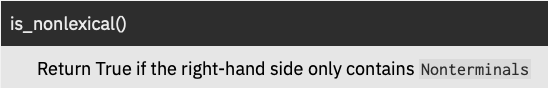 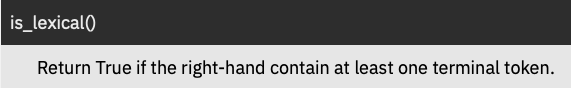 Words with multiple POS tags
Let's write a program to find words with more than one part of speech tag.
First, let's get all the word-tag items:
>>> wt = [item for tree in ptb.parsed_sents() for item in tree.pos()]
>>> len(wt)
1740895
Next, let's get the set of word-tag items, no duplicates:
>>> wts = set(wt)
>>> len(wts)
74323
wts = word tag set
Words with multiple POS tags
Let's create a dictionary with pos tags as values:
>>> d = {}
>>> for item in wts:
>>>     d.setdefault(item[0], []).append(item[1])
>>>
>>> len(d) 
63073
Words with multiple POS tags
Let's look at a few examples …
>>> d['any']
['DT', 'RB']
>>> d['Any']
['DT']
tagguid1.pdf
Words with multiple POS tags
Particle|RP 
This category includes a numb er of mostly monosyllabic words that also double as prepositions. 
Adverb, comparative|RBR 
closer, later, less, more, further – see previous slide
>>> d['about']
['IN', 'RB', 'RP', 'RBR', 'JJ']
>>> d['About']
['IN', 'RB']
Words with multiple POS tags
about: https://www.merriam-webster.com/dictionary/about
adverb: about a year ago
adverb: looked about for a place to park
adverb: They go about in circles.
adverb: He spoke to the people standing about.
adverb: the other way about
preposition: People gathered about him
preposition: He traveled about the country.
preposition: Fish are abundant about the reefs.
preposition: spoke about his past
preposition: act as if they know what they're about
adjective: is up and about by 7 a.m.
adjective: There is a scarcity of jobs about.
Words with multiple POS tags
about = RBR?
Words with multiple POS tags
https://cloud.google.com/natural-language
https://parser.kitaev.io
Words with multiple POS tags
>>> d['less']
['RB', 'RBR', 'CC', 'NN', 'JJR', 'JJS']
>>> d['Less']
['RBR', 'NNP', 'JJR']
Words with multiple POS tags
Words with multiple POS tags
>>> d['wool']
['NN']
>>> d['terminal']
['JJ', 'NN']
>>> d['woollen']
Traceback (most recent call last):
  File "<stdin>", line 1, in <module>
KeyError: 'woollen'
>>> d['Wool']
Traceback (most recent call last):
  File "<stdin>", line 1, in <module>
KeyError: 'Wool'
Words with multiple POS tags
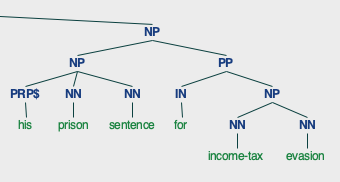 >>> d['income-tax']
['JJ', 'NN']
>>> d['income']
['NN']
>>> d['tax']
['NN', 'VB']
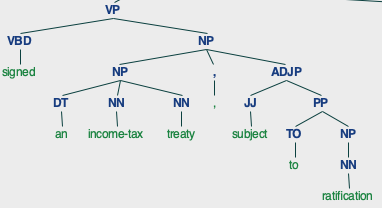 Words with multiple POS tags
# vocab items
Let's look at the frequency distribution by # of pos tags:
recall our dictionary d maps words to pos tags
>>> fd = nltk.FreqDist([len(d[k]) for k in d])
>>> fd.most_common()
[(1, 54075), (2, 7137), (3, 1588), (4, 188), (5, 60), (6, 20), (8, 3), (7, 2)]
>>> fd.plot()
# pos tags